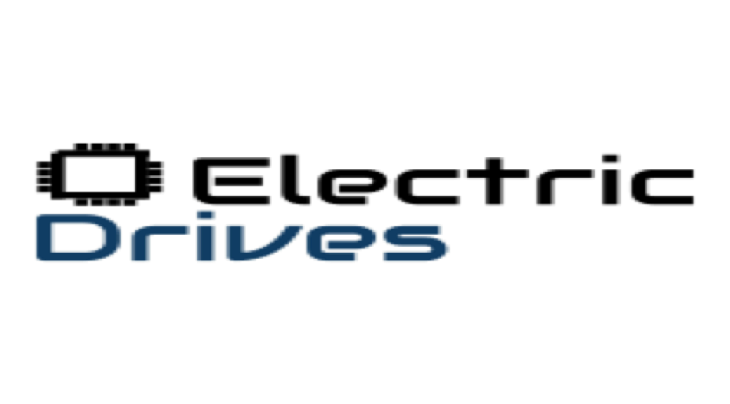 Low Cost Platform
 for Electric Drive Experimentation
Ali Muqeem 
Ali Alfadhli
Ahmad Alfaresi
Salman Alajmi
‹#›
Introduction
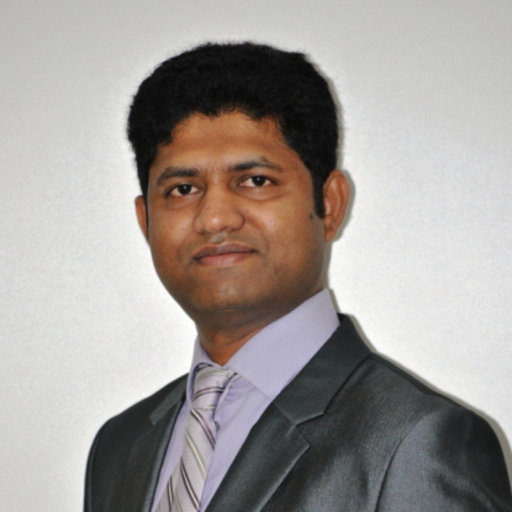 Client: Dr. Venkata Yaramasu 
Assistant Professor 
Research interests: Wind and photovoltaic energy, 
high power converters, model predictive control.
GTA: Han Peng
‹#›
Salman Alajmi
Reminder of Our Project
dSPACE platform is used in Electric Drives courses and this platform cost a lot.
The process of adding hardware and upgrading the software is expensive. 
 Alternative solution is to use the Arduino board to implement the dSPACE labs.
With the Arduino board the student can have access to the dSpace experiments at home.
Ali Alfadhli
‹#›
Work Breakdown Structure
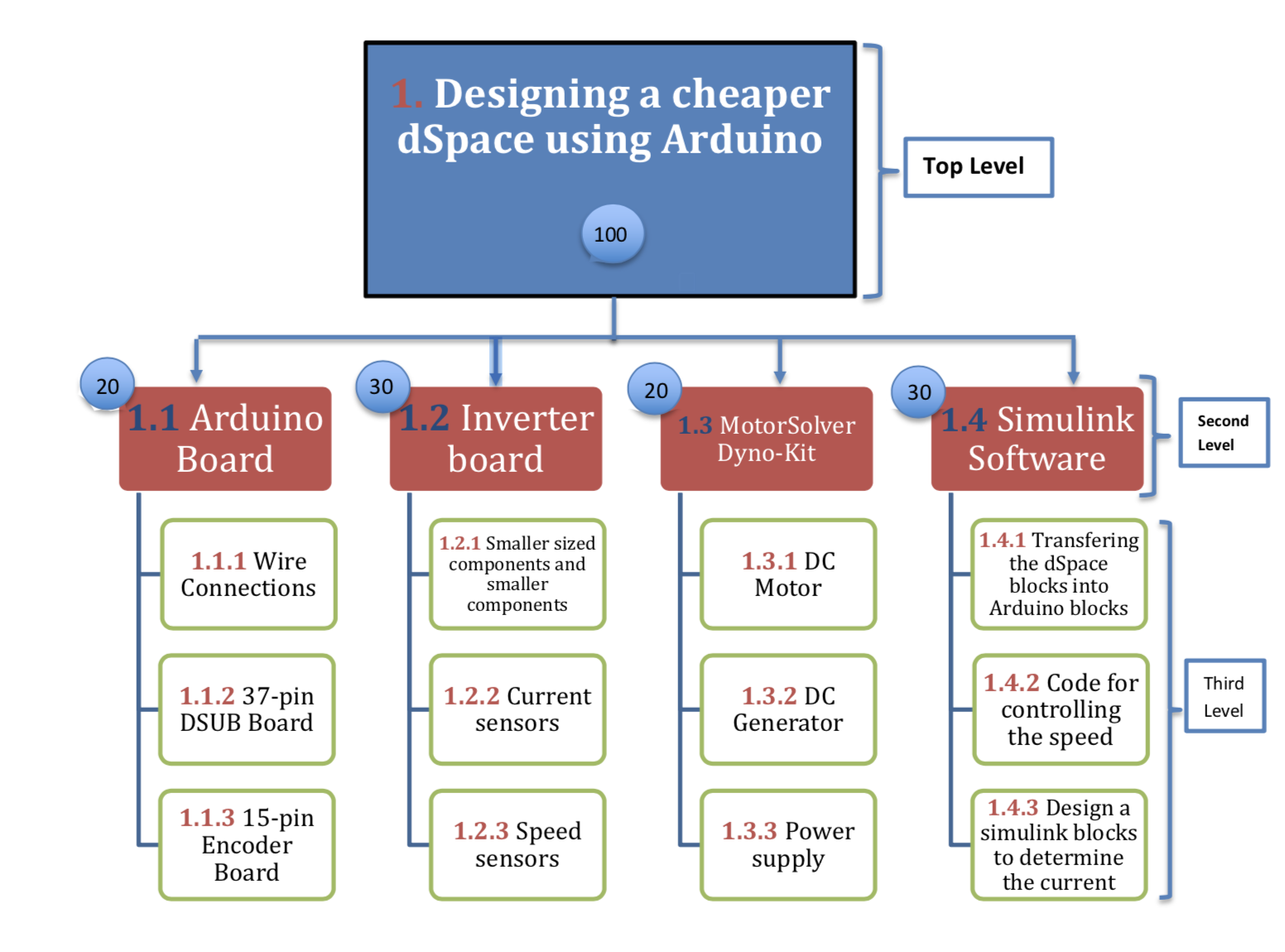 Ali Muqeem
‹#›
Overview of Schedule
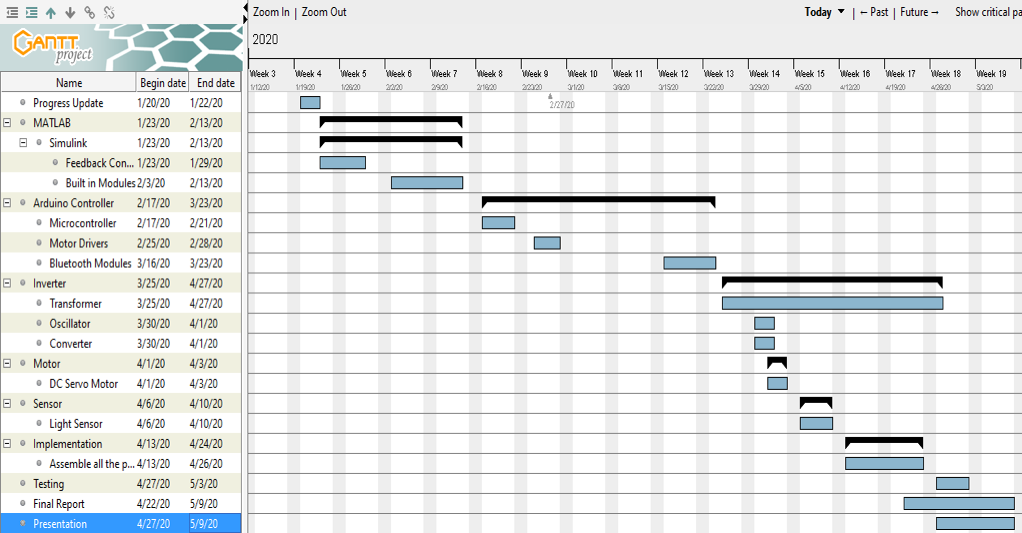 Ahmad Alfaresi
‹#›
Subsystem 1: Arduino Board
The Arduino board is the cheaper alternative for the 
dSPACE.

Arduino board will be used to control the motor.

With the right wiring and components, the Arduino can 
           be used to control the DC motor.
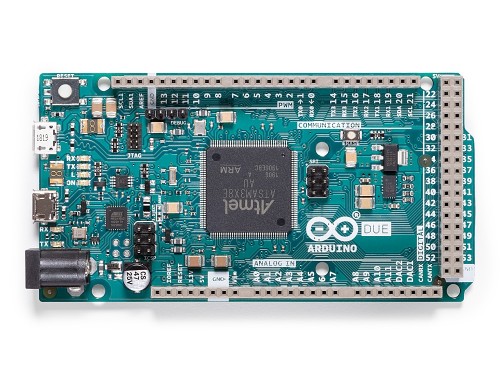 Salman Alajmi
‹#›
Subsystem 2: Inverter Board
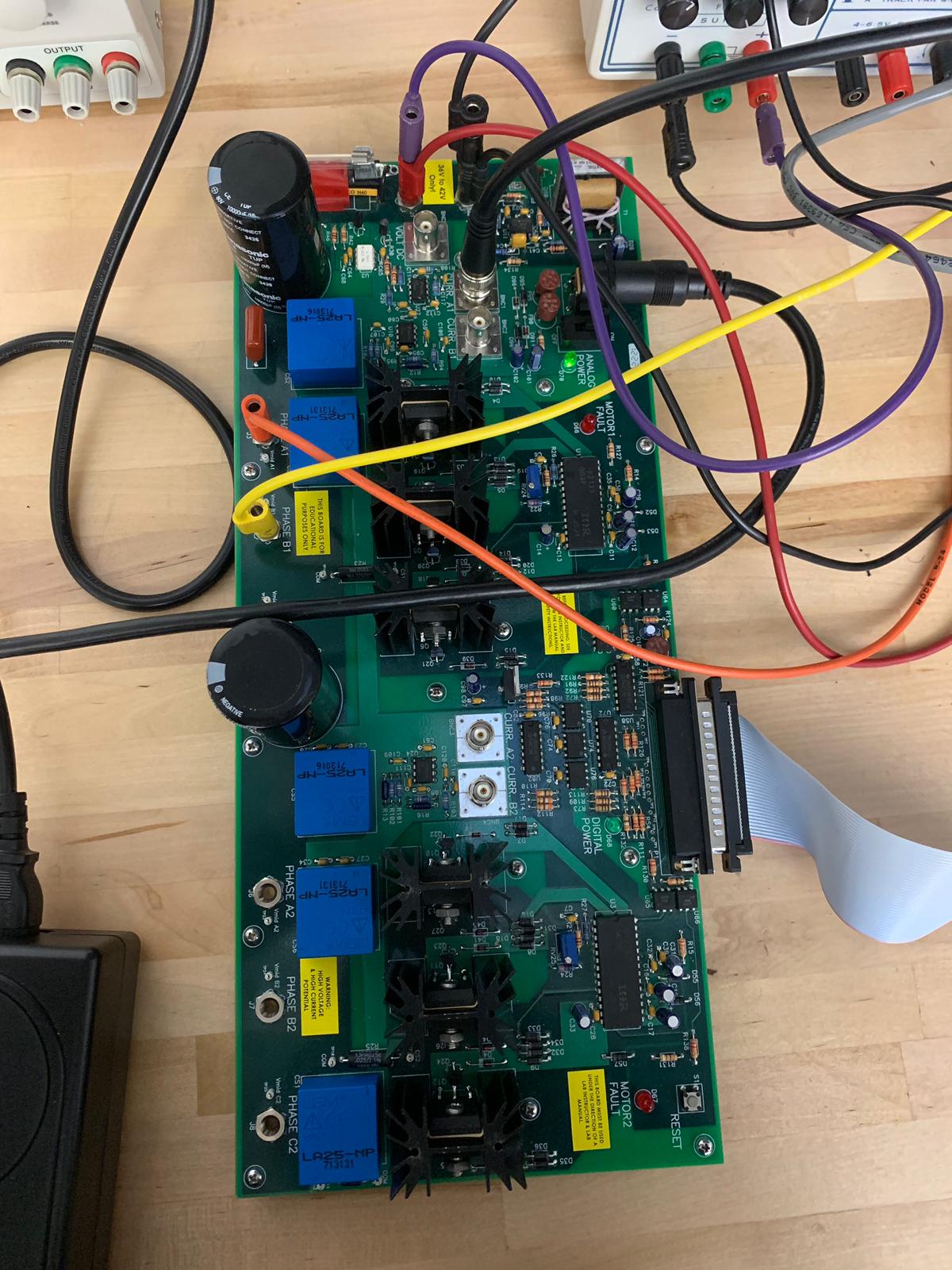 The inverter board is the link between the Arduino and the motor to operate the system. 
Inverter board will be used to run the motor and combine experiment for both Arduino 
and dSpace to get results.
The board can also be used to get important information such as, get current and 
voltage measurements.
Ahmad Alfaresi
‹#›
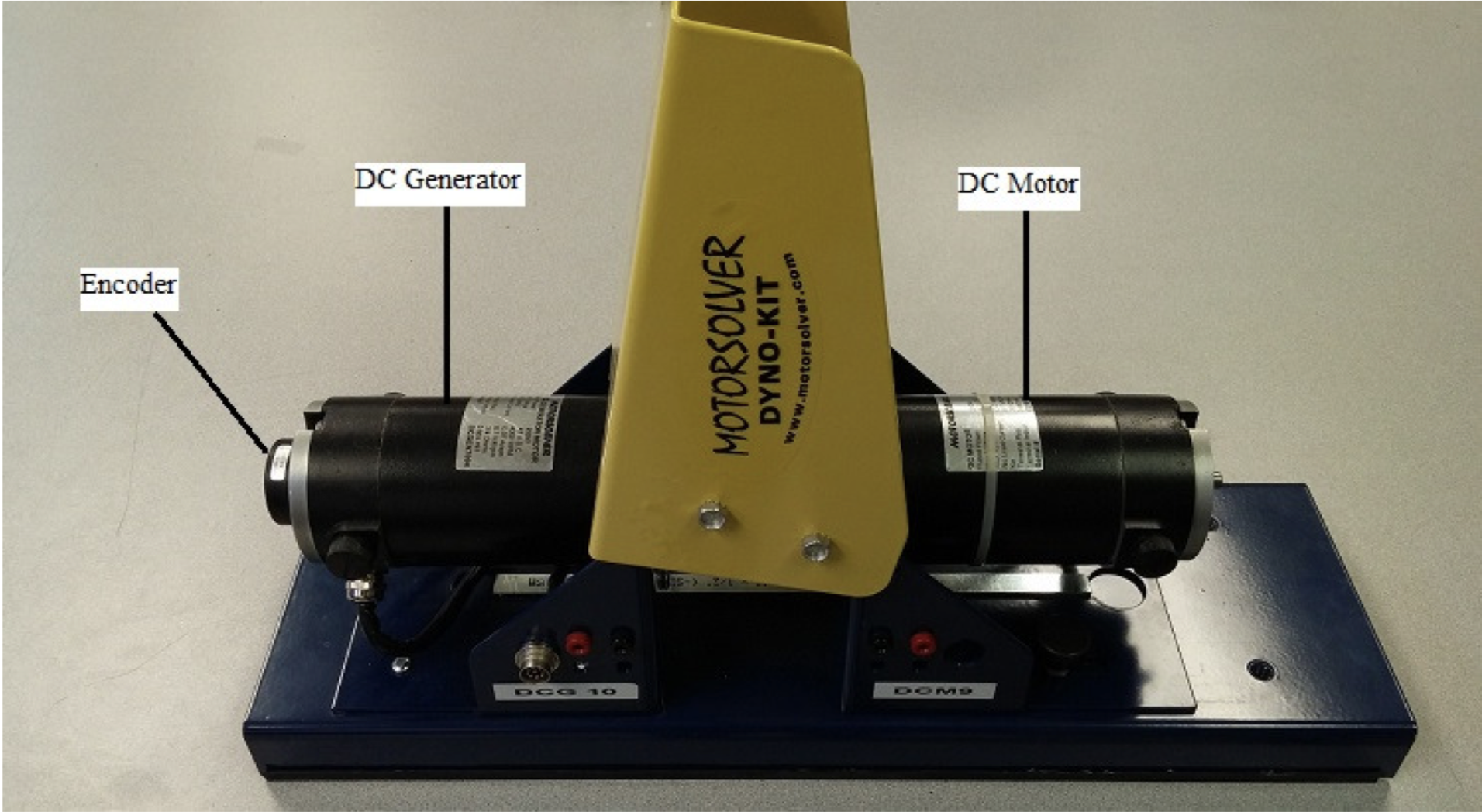 Subsystem 3: MotorSolver
The  MotorSolver Dyno- kit consist of:
DC Motor
DC Generator
How DC Motor subsystem  related to the Arduino Board ?
Works by connecting Arduino Board to the DC Motor using the 15-pin encoder cable.
How DC Motor subsystem related to the Inverter Board ?
We supply the motor with power by connecting the inverter board  using banana cables.
Ali Alfadhli
‹#›
Subsystem 4: MATLAB Simulink
MATLAB Simulink software is used to design a system 
to be controlled.

The Simulink blocks are used to give specific commands
            in order to have a complete system.
  
Converting dSPACE experiments using Simulink blocks by 
           installing Arduino support package on MATLAB Simulink.
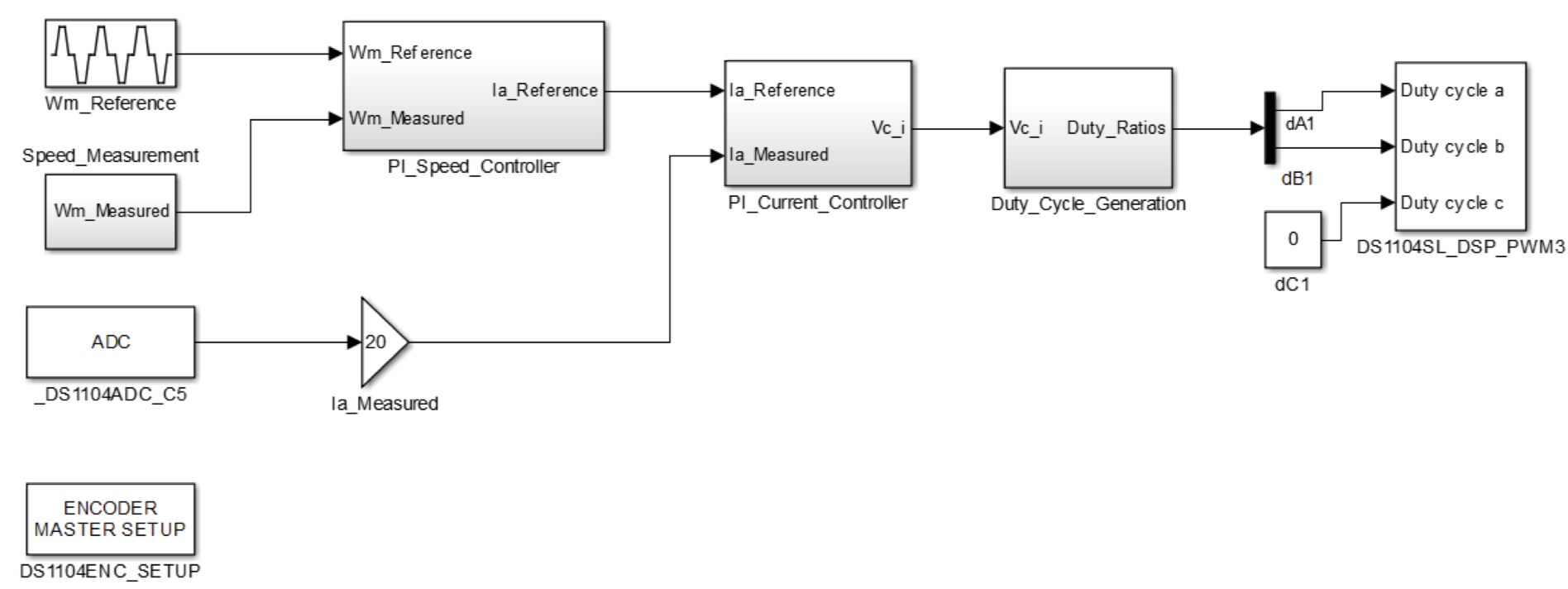 Ali Muqeem
‹#›
Closing
We have four main subsystems that will function together to make this project work.
One of our tasks is to design a new inverter board that is smaller than the one provided in our labs.
The team worked on implementing dSPACE experiments on an Arduino board using MATLAB Simulink.
Our task is to put everything together and make the experiments work on the Arduino board.
Ali Muqeem
‹#›